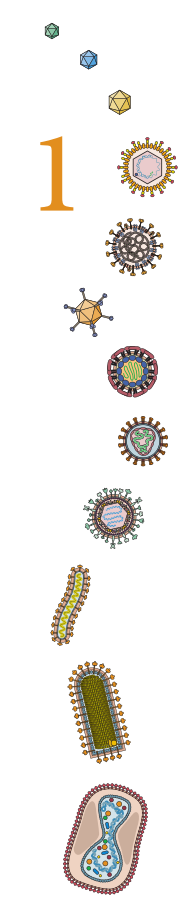 Virology
Dr. Surojit Das
Ph.D
Assistant Professor
Vidyasagar University
It’s just a piece of bad news wrapped up in protein.

Nobel laureate Peter Medawar (1915-1987) describing a virus
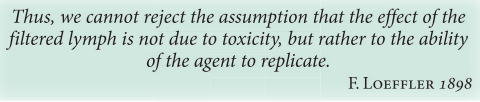 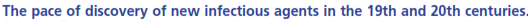 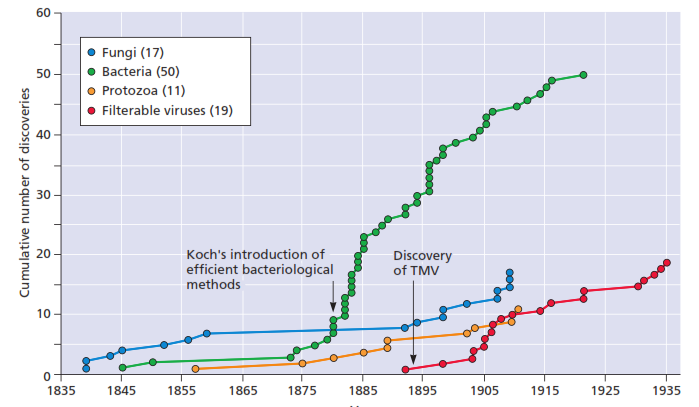 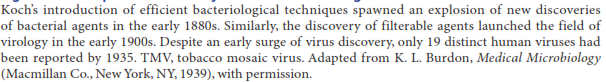 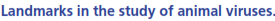 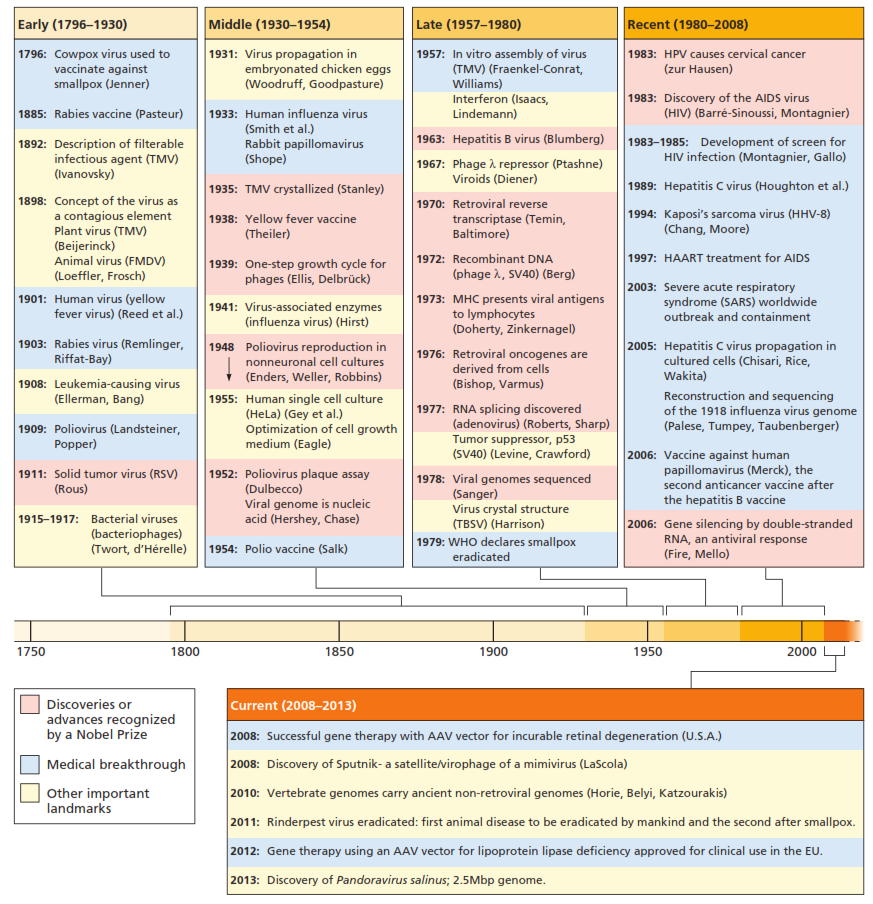 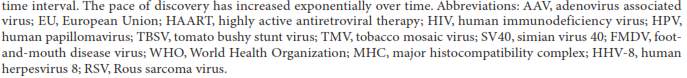 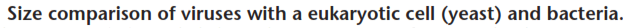 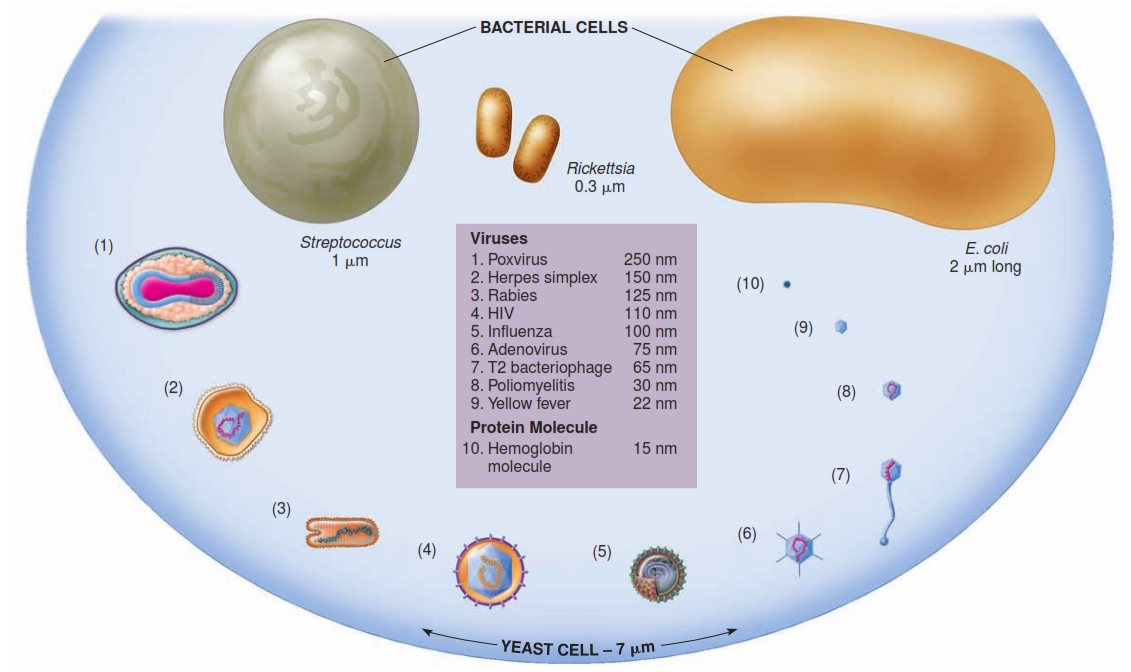 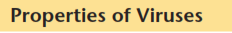 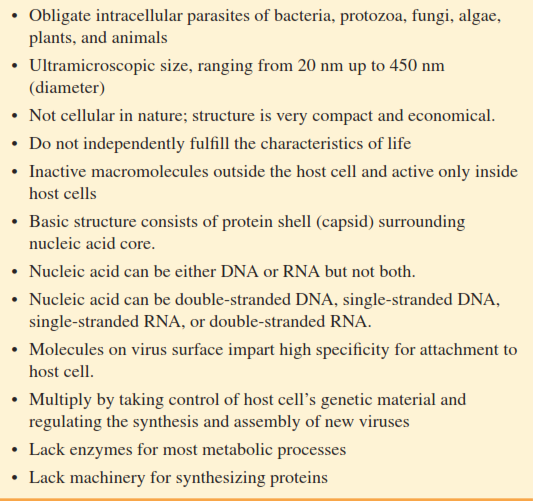 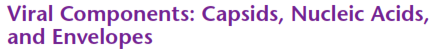 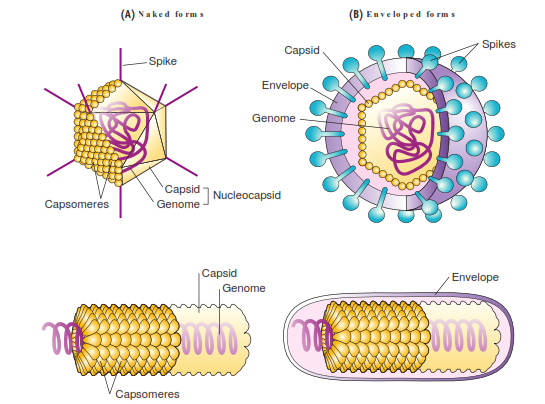 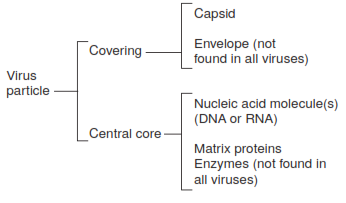 Ether sensitivity: The envelope is disrupted by solvents like ether to such an extent that lipid-mediated activities are blocked or envelope proteins are denatured and rendered inactive
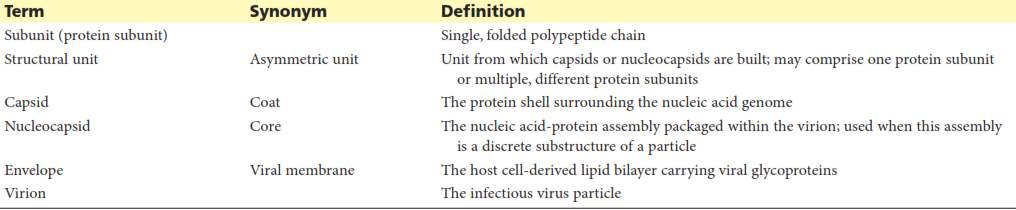 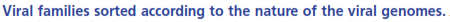 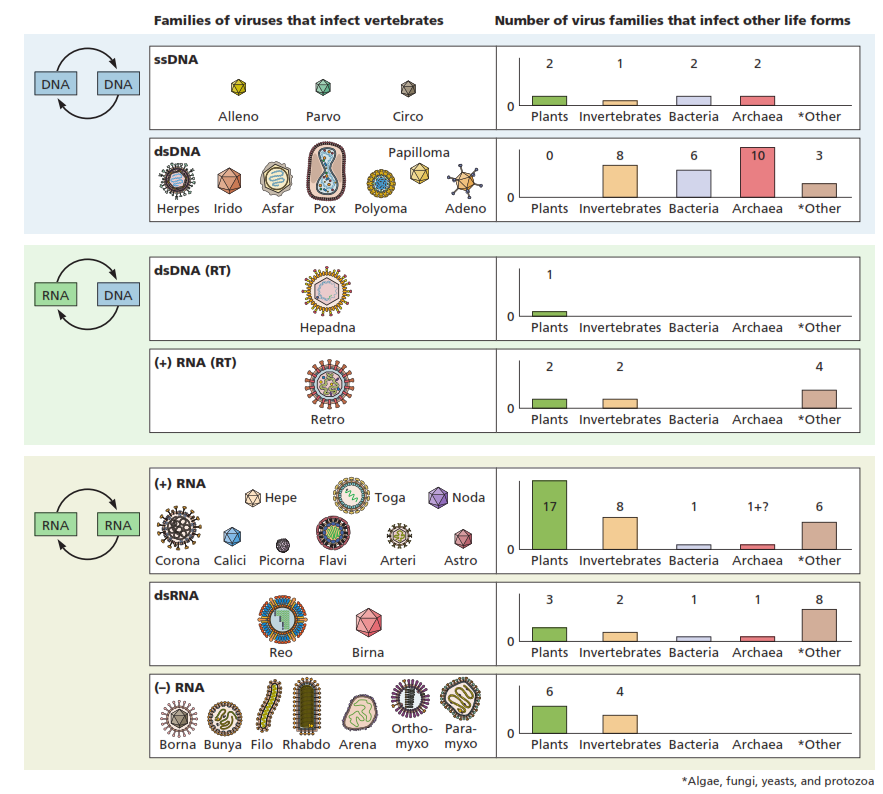 The Baltimore Classification
All viruses must produce mRNA that can be translated by the cellular ribosomes
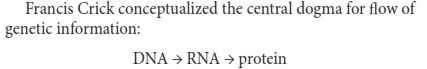 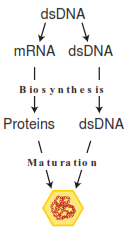 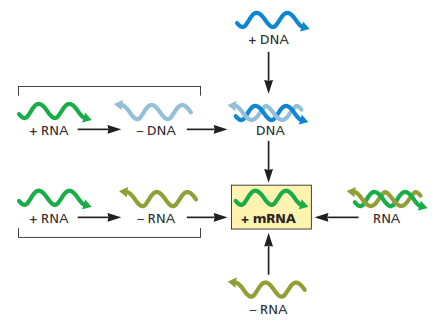 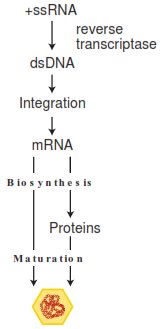 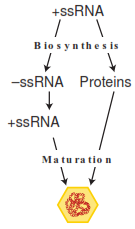 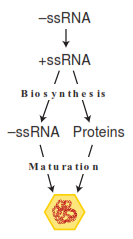 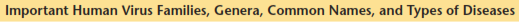 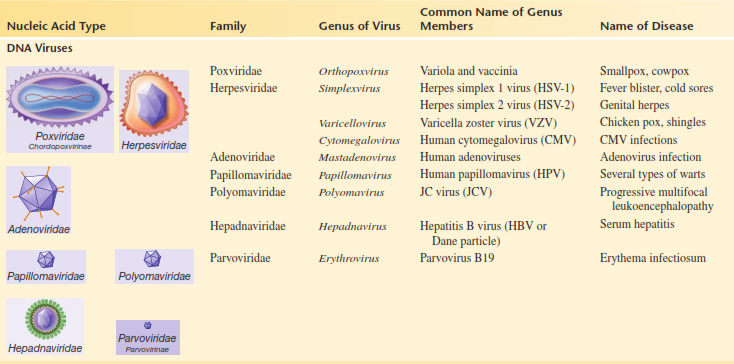 The International Committee on the Taxonomy of Viruses (ICTV) lists 3 orders, 63 families, & 263 genera of viruses
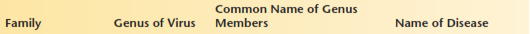 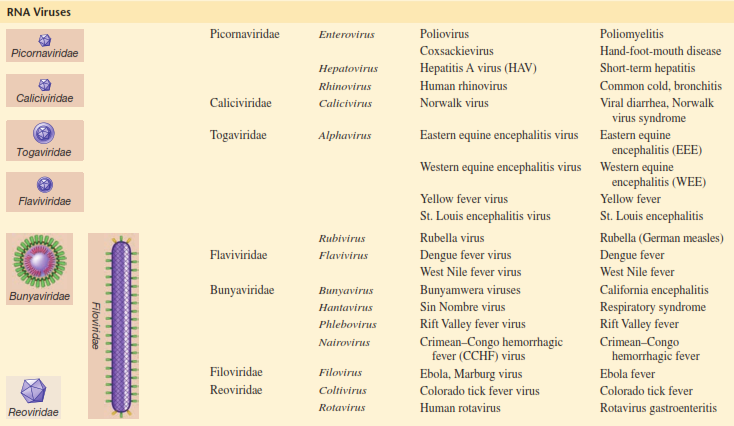 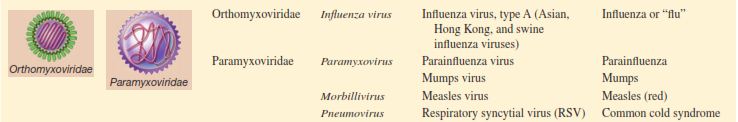 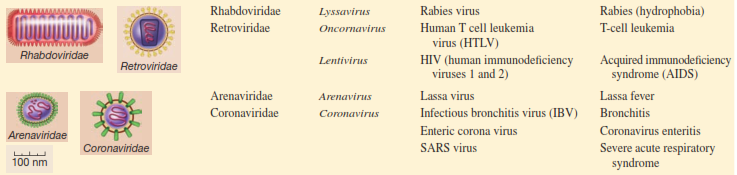 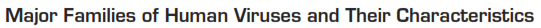 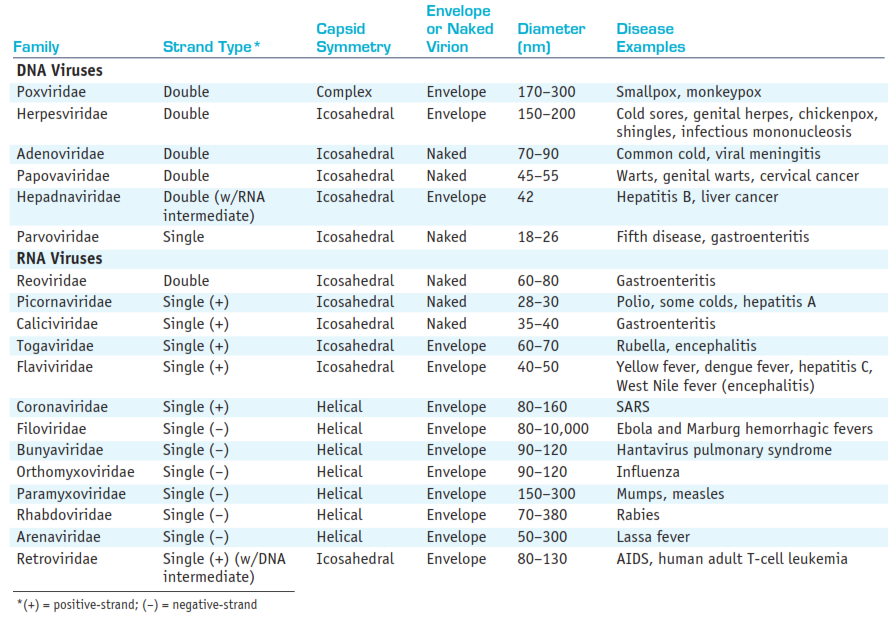 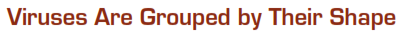 Helical virus
Icosahedral virus
Complex virus
Helical virus
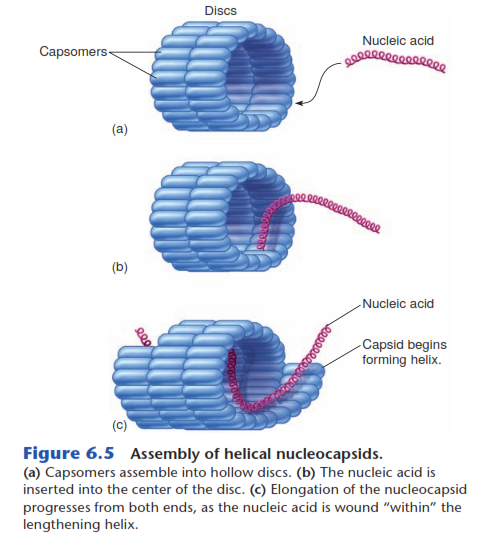 The simpler helical capsids have rod-shaped capsomers (capsa, box; mer, part; identical protein subunits) that bind together to form a series of hollow discs resembling a bracelet
Helical Nucleocapsids
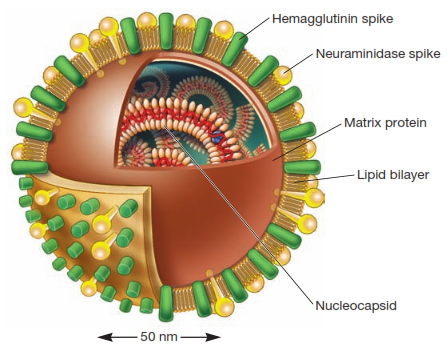 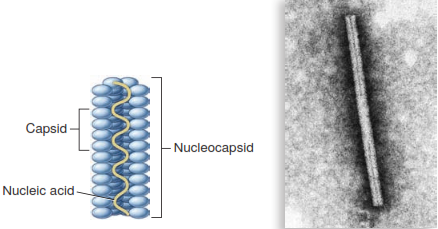 Naked helical virus (TMV)
Enveloped helical virus (influenza virus)
Icosahedral Virus
The icosahedron (icos, twenty; edros, side) is one of nature’s favourite shapes because it is the most efficient way to enclose a space (the helix is probably most popular).

They have regular polyhedron with 20 equilateral triangular faces and 12 vertices.

The capsids are constructed from ring- or knob-shaped units called capsomers, each usually made of five (pentamers/pentons/P) or six (hexamers/hexons/H) protomers.

Pentons are at the vertices of the icosahedron, whereas hexamers form its edges & triangular faces.
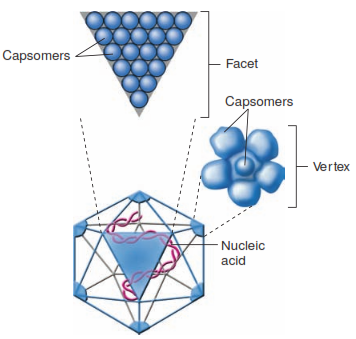 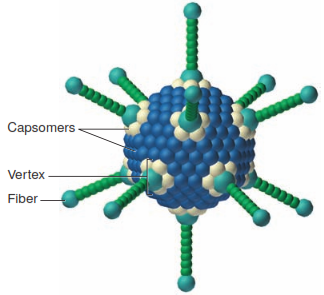 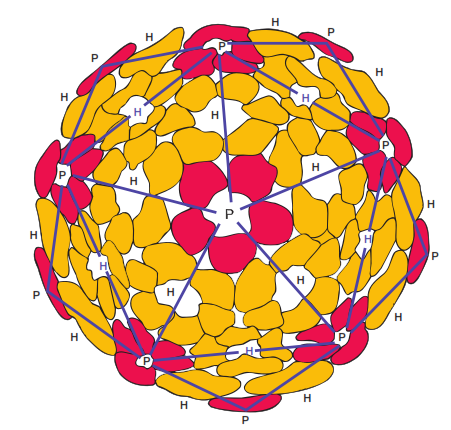 Complex Viruses
Few atypical viruses neither purely icosahedral nor helical belongs to complex symmetry.
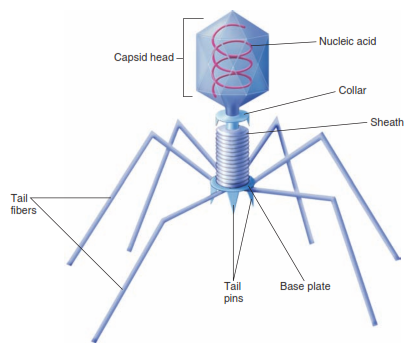 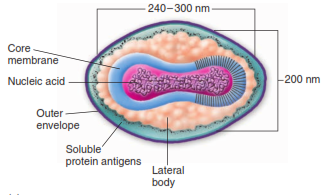 Vaccinia virus (pox)
Bacteriophage T4
Basic Types of Viral Morphology
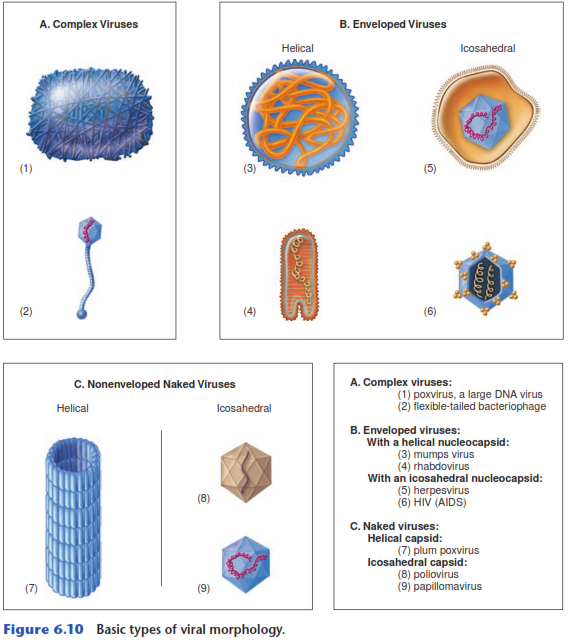 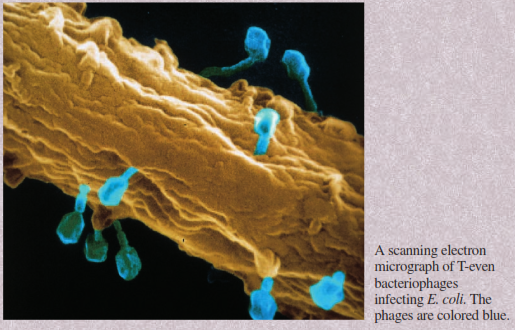 Bacteriophage
Major Bacteriophage Families & Genera
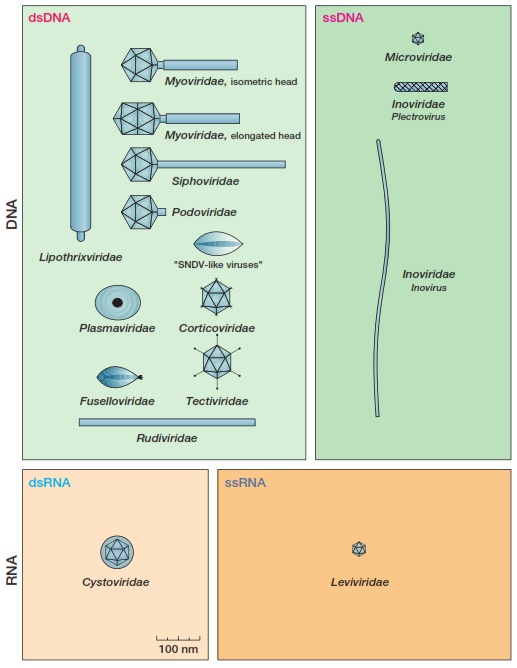 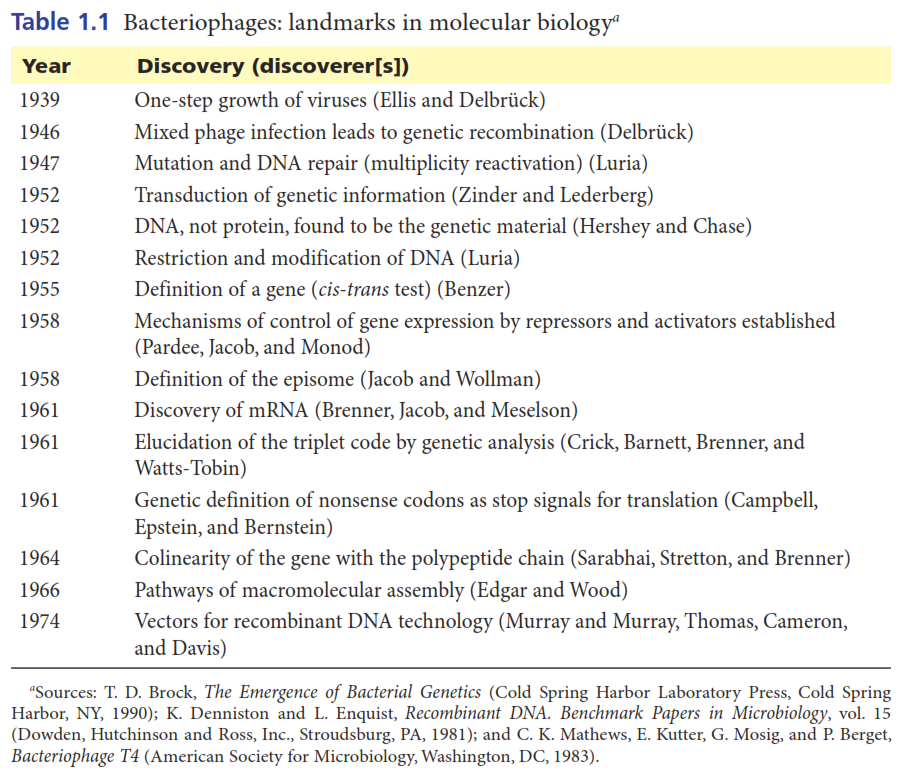 The One-Step Growth Curve
Latent period: The initial phase in the one-step growth expt., i.e., after the phage addition in which no virions are released.

Rise period/burst: Host cells rapidly lyse & release infective phages.

Burst size: The no. of phages produced per infected cell during the lytic life cycle.

Eclipse (conceal) period: The initial part of the latent period in which infected host bacteria do not contain any complete virions.
Free viruses (unadsorbed virions + released from host cells)
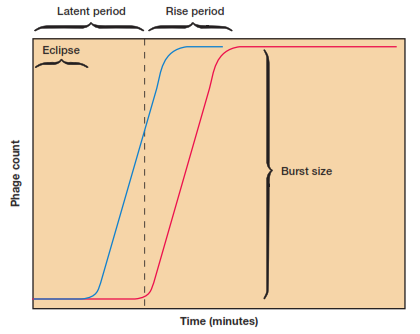 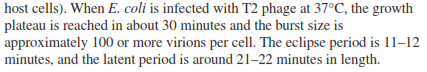 Complete virion
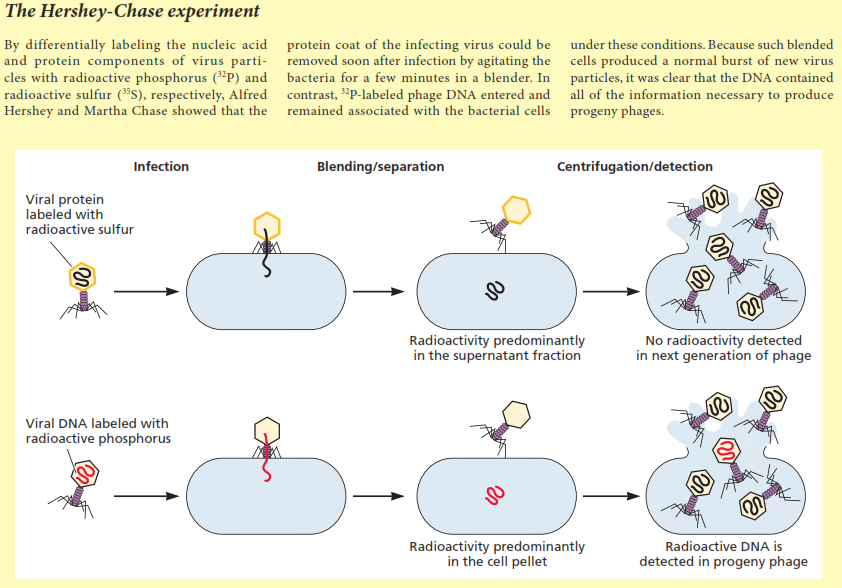 A Common Strategy for Viral Propagation
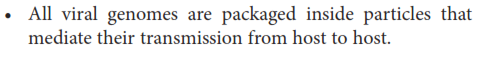 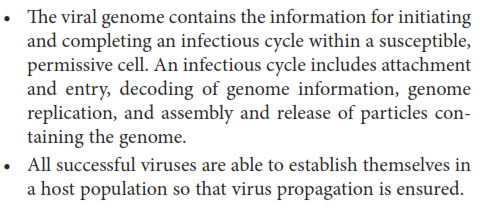 T-even Phage Adsorption & DNA Injection
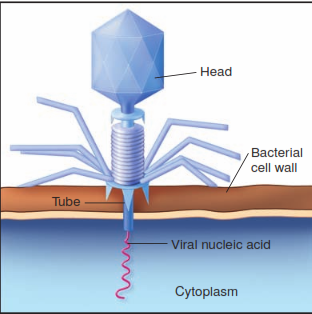 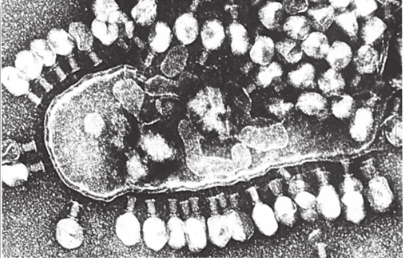 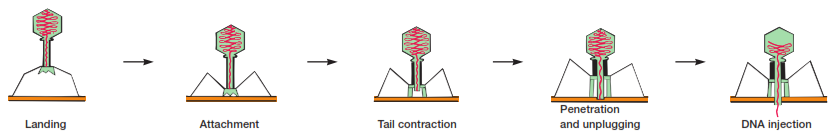 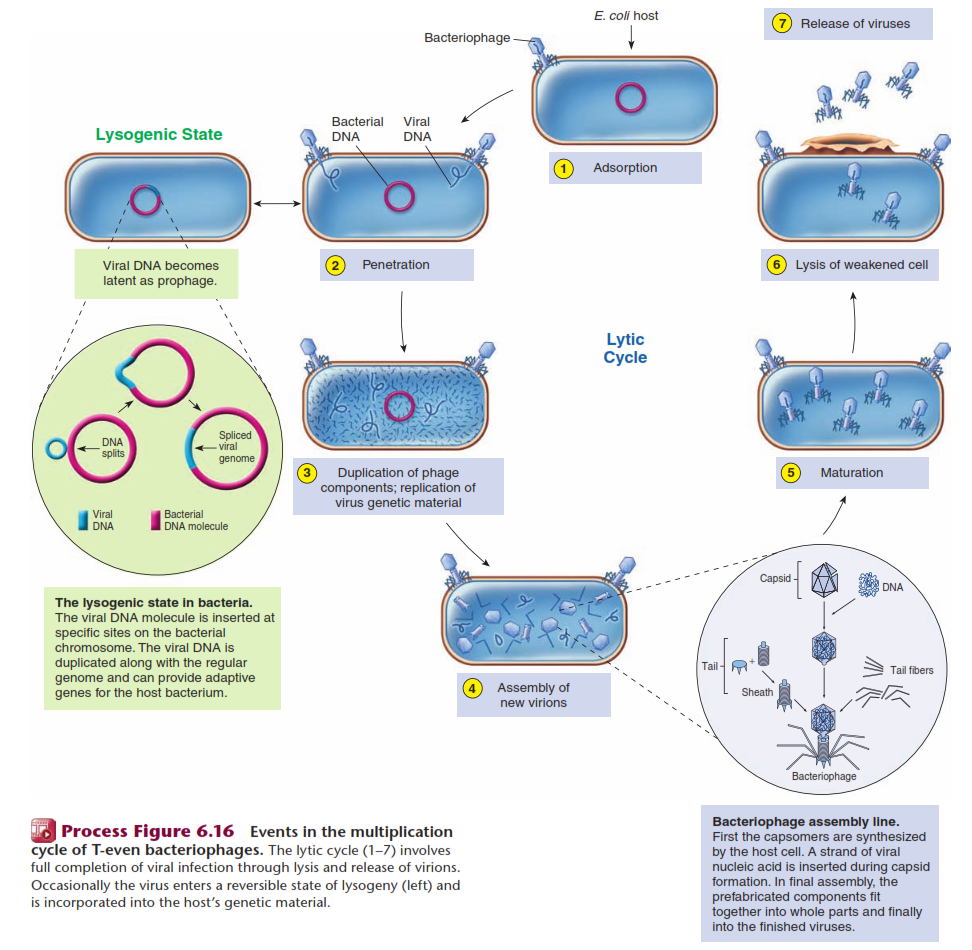 Life Cycle of T-even Bacteriophage: Takes ~30 mins
(temperate phage)
(virulent phage)
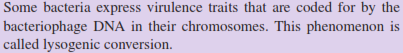 Functions of Virion Proteins
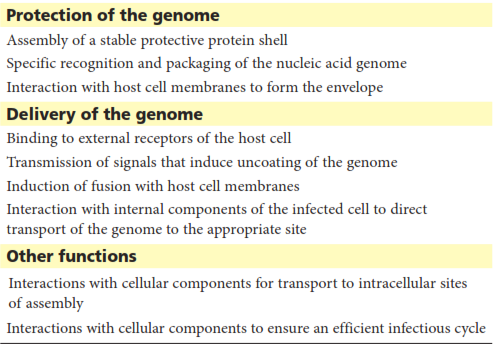 Animal Viruses
Potential Outcomes for Animal Virus Infection of a Host Cell
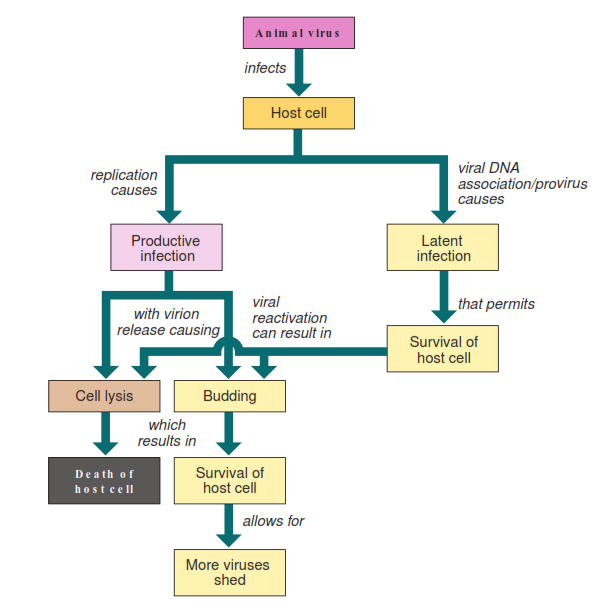 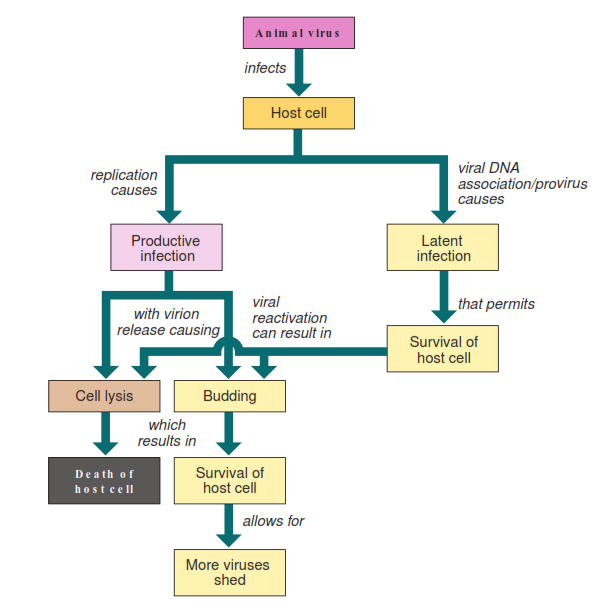 Modes of Virus Entry
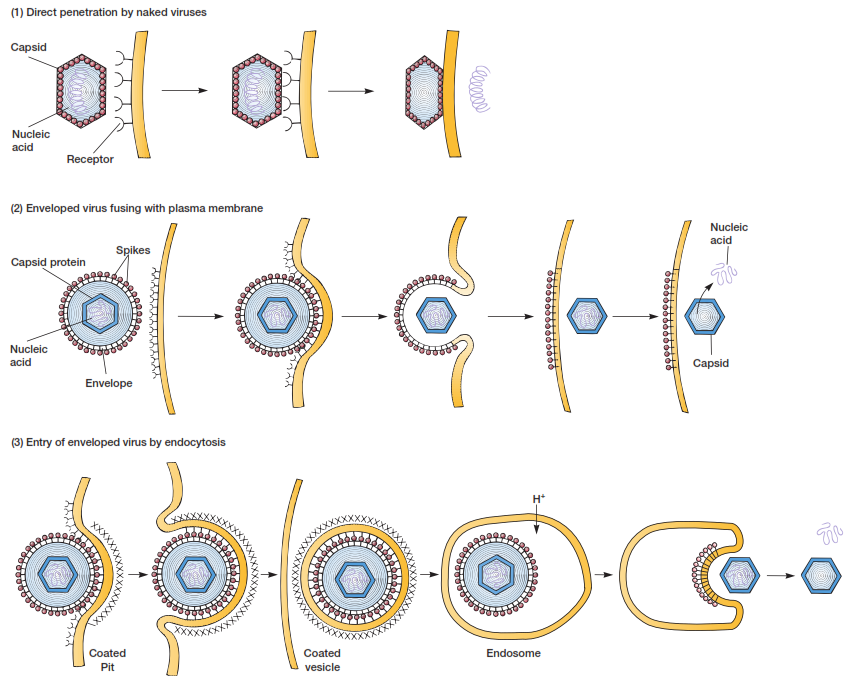 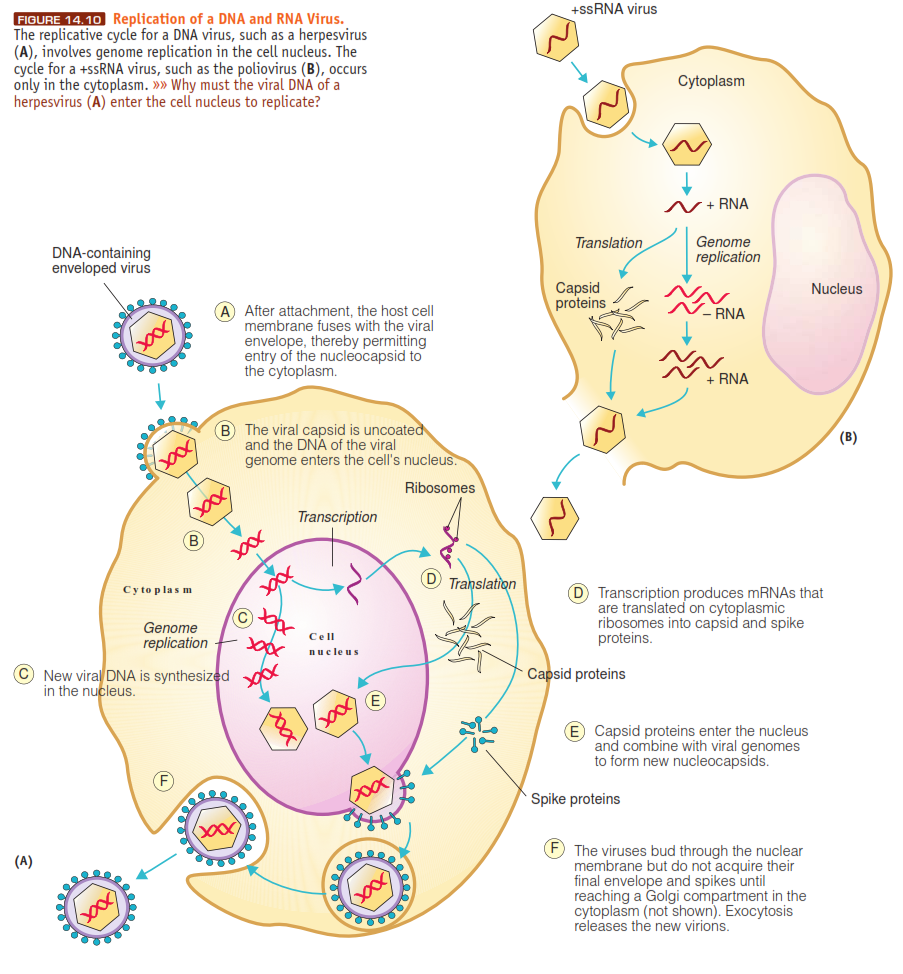 Productive Infection
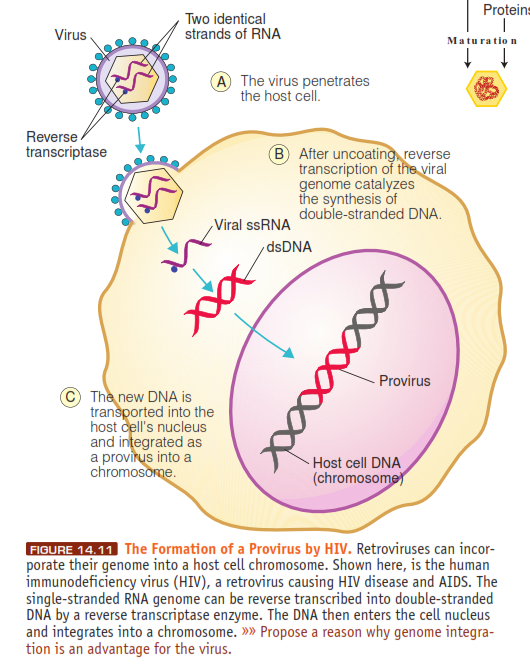 Latent Infection
Damage to the Host cells
Cytopathic effect (CPE): Defined as virus-induced damage to the cell that alters its microscopic appearance.

Syncytia: One very common CPE is the fusion of multiple host cells into single large cells containing multiple nuclei. (RSV, respiratory syncytial virus)
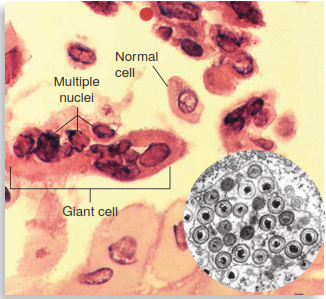 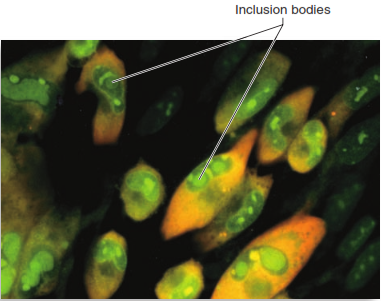 Comparison of Bacteriophage & Animal Virus Multiplication
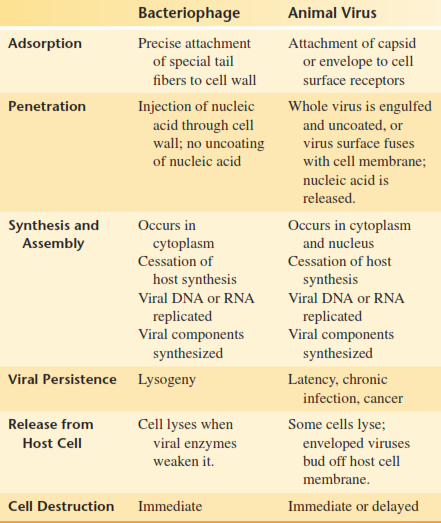 Human Enteric Viruses
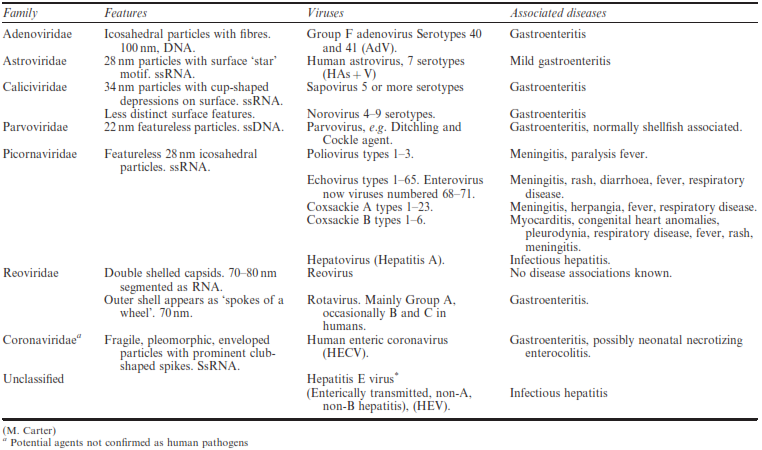